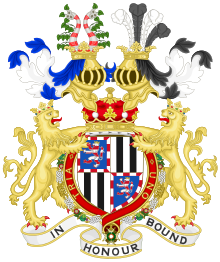 STARTERS
HAM HOCK TERRINE homemade pickles Dijon mustard and sliced sourdough   £6.5
STICKY SPICY CHICKEN WINGS £6.50
STUFFED PEPPER with a slow roasted tomato, garlic and Kalamata olives (vegan) or AUBERGIENE & FETA   6/10 as a main
SALADS
GREEK SALAD   £12      ASIAN STEAK SALAD  £17.5    VEGETABLE SKEWERS and cous cous £10 (vegan)
MAINS
CLASSIC MILFORD BURGER 6oz burger cheddar cheese baby gem lettuce beef tomato red onion gherkin burger sauce in a brioche bun skinny fries  £10
CHEESE & BACON BURGER 6oz burger, streaky bacon, smoked Applewood, baby gem lettuce, beef tomato, red onion relish and BBQ sauce  £10
FISH & CHIPS  large cod, DoomBar beer batter chips, peas and tartar sauce   £14
TRIO OF TUPPERS SAUSAGES & MASH real onion gravy    £10
SUNDAY ROAST
BALLOTINE OF CHICKEN stuffed with Chestnut mushrooms, garlic and spinach 
served with red wine jus all the trimmings          £13
Roasted British Sirloin served with red wine jus and all the trimmings     £16.5
Vegetable Wellington stuffed mushrooms, spinach, chickpeas served with all the trimmings (vegan)     £13
DESSERTS
CHAMPAGNE ORANGE & VANILLA POACHED RHUBARB with crème  fraiche   £4
ULTIMATE CHOCOLATE FUDGE CAKE with double cream £6
STICKY TOFFEE PUDDING with double cream  £6
LEMON POSSET  £6
SELECTION OF ICE CREAMS/SORBETS £4
SIDES £3
CHAR-GRILLED TENDERSTEM BROCCOLI

MASH POTATO

SKINNY FRIES

DRESSED MIXED LEAF
THE MILFORD ARMS